Stosowanie prawa
Przez stosowanie prawa należy rozumieć proces decyzyjny podejmowany przez upoważniony podmiot, prowadzący do wydania wiążącej decyzji o charakterze jednostkowym (indywidualnym i konkretnym). 

Od stosowania prawa należy odróżnić realizowanie prawa, które polega na zachowaniu się zgodnym z dyspozycją normy prawnej, realizującym zgodny z prawem cel działającego podmiotu. Może być to działanie osoby fizycznej, która realizuje jakieś uprawnienie, bądź organu administracji, które podejmuje decyzję stosowania prawa na podstawie normy kompetencyjnej (i w tym znaczeniu realizowanie prawa obejmuje proces stosowania prawa).
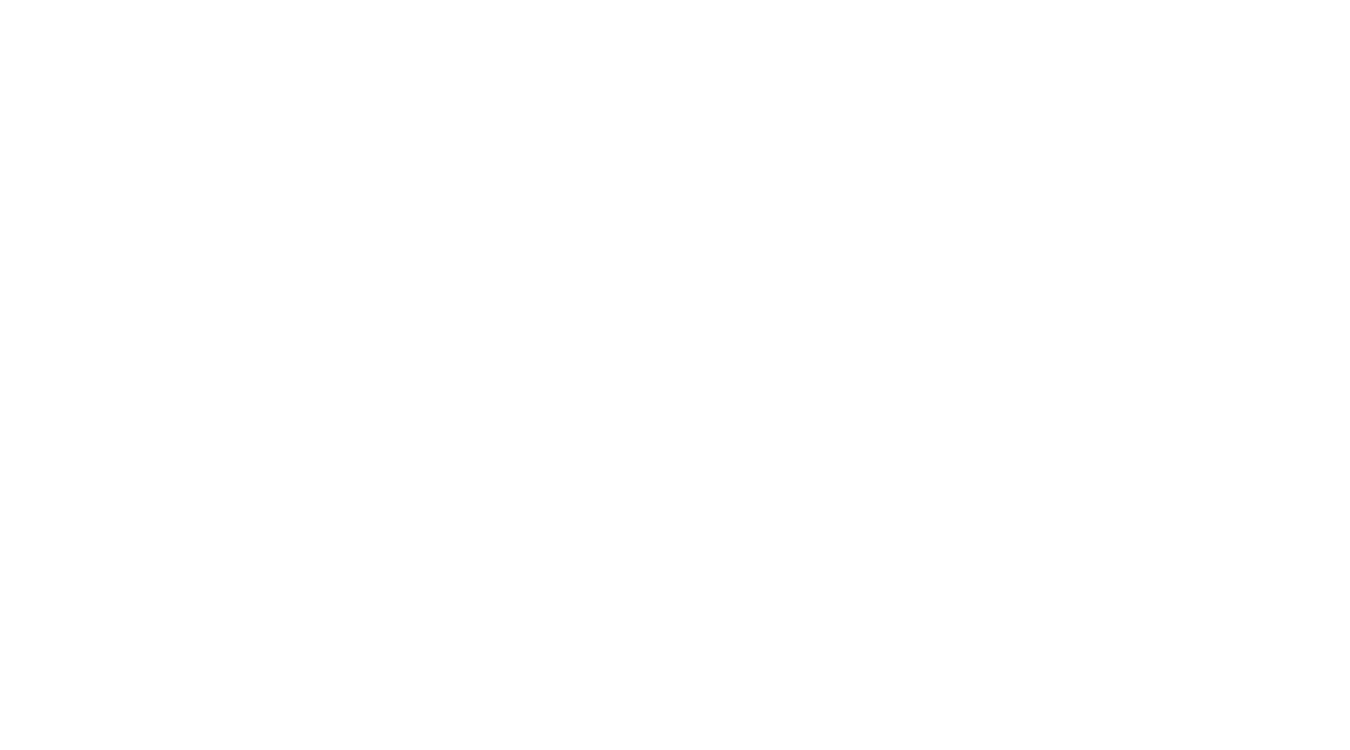 Model procesu decyzyjnego:
Ustalenie stanu prawnego. Ustalenie, że w systemie prawa obowiązuje norma, która będzie stanowiła podstawę przyszłej decyzji stosowania prawa. Są to tzw. rozumowania walidacyjne. Ponadto norma ta musi obowiązywać w znaczeniu dostatecznie określonym na potrzeby jej zastosowania w danej sprawie. W razie potrzeby przeprowadza się jej interpretację.
Ustalenie stanu faktycznego. Są to rozumowania o charakterze zarówno prawniczym, jak i poznawczym.
Subsumpcja ustalonego stanu faktycznego pod stosowaną normę prawną.
Ustalenie konsekwencji prawnych w decyzji stosowania prawa. Obejmuje wyrażenie w sentencji kwalifikację stanu faktycznego oraz wyznaczone konsekwencje prawne.
Uzasadnienie decyzji.
Typy stosowania prawa
Sądowy typ stosowania prawa. Charakteryzuje się przede wszystkim tym, że podmiot stosujący prawo nie pozostaje w żadnym stosunku organizacyjnym lub służbowym wobec adresatów decyzji stosowania prawa. Decyzja wydawana jest na podstawie reguł całkowicie od niego niezależnych. Sposób stosowania przez niego prawo jest ściśle określony przez przepisy prawa procesowego. Decyzja stosowania prawa jest normą indywidualną i konkretną.
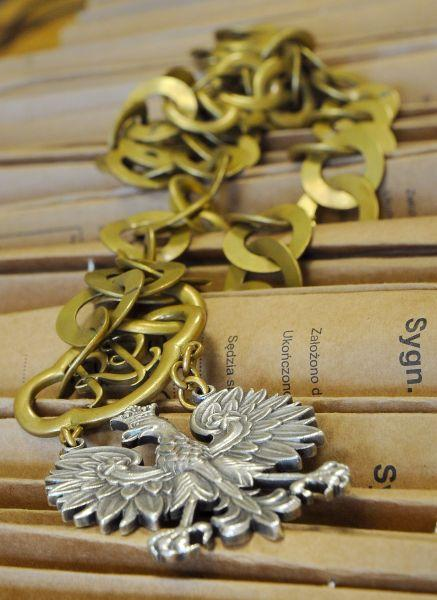 Administracyjny typ stosowania prawa. Podmiot stosujący prawo pozostaje w stosunku organizacyjnym do adresatów decyzji i jest on osobiście zainteresowany jej treścią. Decyzja podejmowana jest na podstawie reguł, którym decydent również podlega a częściowo ma wpływ na ich treść. Podmiot stosujący prawo jest kompetentny a sposób stosowania prawa wyznaczają przepisy prawa oraz przyjęte zwyczaje. Treścią decyzji stosowania prawa jest ustalenie konsekwencji prawnych ustalonego stanu faktycznego w formie decyzji administracyjnej lub postanowienia. Zróżnicowany jest stopień luzu decyzyjnego – od swobodnego uznania aż do ścisłego wyznaczenia decyzji. Decyzja zasadniczo jest normą indywidualną i konkretną, ale może być również skierowana do grupy osób bądź organizacji.
Ideologie stosowania prawa
Ideologia stosowania prawa to całokształt postulatów dotyczących tego jak prawo powinno być stosowane wraz z ewentualnym teoretycznym uzasadnieniem tych postulatów.
Ideologia związanej decyzji stosowania prawa – typowa dla pozytywizmu prawniczego. Zakłada, że w stosowaniu prawa podstawowymi wartościami są pewność prawna, bezpieczeństwo prawne, stałość decyzji stosowania prawa oraz sprawiedliwość. Jeżeli decyzji stosowania prawa jest precyzyjnie wyznaczona przez ustawy to decyzja taka jest stała i pewna, jak ustawy, na których się opiera. Władza sędziowska w sensie wolności decyzyjnej właściwie nie istnieje. Ideologia ta zakłada, że prawo jest niesprzecznym i zupełnym systemem, stanowi uporządkowany zbiór reguł, na podstawie którego można rozstrzygać dowolne sprawy nie wychodząc poza przepisy w nim zawarte. Dla podmiotu stosującego prawo, powinno ono stanowić zamkniętą całość. Wyprowadzanie konsekwencji prawnych w procesie stosowania prawa ma charakter logiczny i automatyczny.
Ideologia swobodnej decyzji stosowania prawa – stanowi antytezę ideologii związanej decyzji stosowania prawa, która wyraźnie rozgranicza proces tworzenia i stosowania prawa. Ideologia swobodnej decyzji stosowania prawa zakłada natomiast, że nie można między tymi procesami postawić ostrej granicy. Zgodnie z tą ideologią, prawo wyznacza tylko ogólny kierunek  i ramy, w których decyzje stosowania prawa muszą się mieścić, ale są one niezbędnym i koniecznym uzupełnieniem prawa. W związku z tym, decyzje sędziowskie mają charakter twórczy, ponieważ opiera się na szukaniu źródeł prawa poza nim samym oraz na ocenach. Ideologia ta zakłada bowiem, że prawo nie jest zupełnym i niesprzecznym systemem, występują w nim luki, które w procesie stosowania prawa są uzupełniane. Ideologia swobodnej decyzji stosowania preferuje grupę wartości dynamicznych tj. adekwatność prawa do rzeczywistości.
Ideologia praworządnej i racjonalnej decyzji stosowania prawa – stanowi kompromis między dwiema poprzednimi. Kładzie nacisk na ścisłe przestrzeganie prawa, ale odrzuca nierealne postulaty eliminacji oceniania z procesów stosowania prawa i zbyt uproszczone podejście do stosowania prawa z punkt widzenia ideologii związanej decyzji stosowania prawa. Ocenia pozytywnie ideologię swobodnej decyzji stosowania prawa z uwagi na dążenia do adekwatności prawa i życia, ale przestrzega przed zbyt daleko idącą swobodą ocen.
Dyskusja –  na ile prawnik ma wpływ na treść orzeczenia sądu lub decyzji administracyjnej?
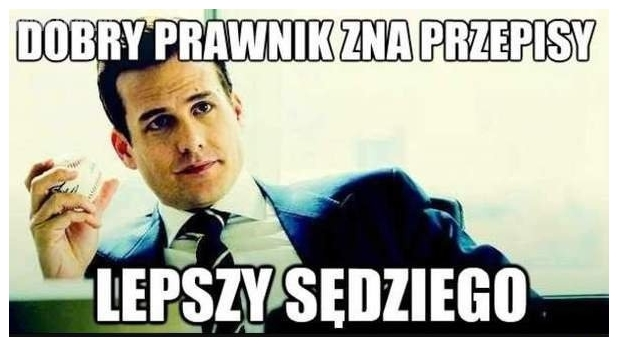 Wykładnia prawa
Wykładnia prawa to inaczej interpretacja prawnicza. Oznacza ustalanie i tłumaczenie znaczenia norm zawartych w przepisach. Polega na czynnościach i rozumowaniach prowadzących do rekonstrukcji normy prawnej z określonych faktów normotwórczych. 
W ujęciu pragmatycznym – wykładnia to ciąg czynności podejmowanych przez określony podmiot służący ustaleniu znaczenia przepisu (tekstu prawnego) bądź do ustalenia zakresów normy prawnej, która z przepisu wynika.
W ujęciu apragmatycznym – wynik wykładni w znaczeniu pragmatycznym, treść decyzji interpretacyjnej.
Ideologia wykładni – zespół twierdzeń lub założeń właściwy dla jakiejś koncepcji wykładni, który preferuje jedne wartości przed innymi.
Najważniejszą wartością jaką prawo ma realizować jest pewność prawa, najważniejsze jest to, aby orzeczenia były przewidywalne. 
Rozumienie przepisów musi być ahistoryczne, tzn. niezależne od momentu dziejowego w którym dokonywana jest interpretacja.
 Reguły interpretacji powinny być aprioryczne i stałe (muszą istnieć przed orzeczeniem).
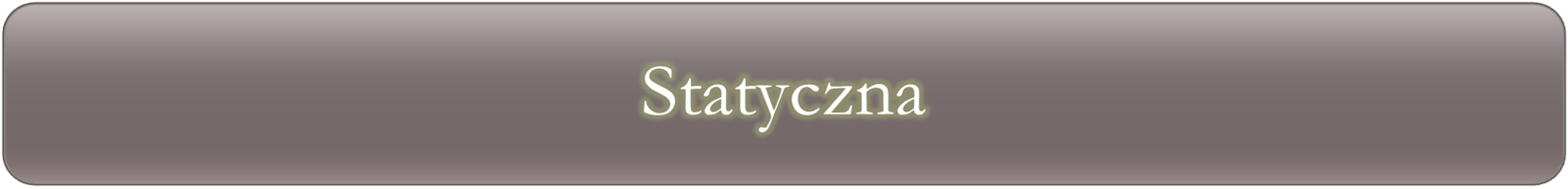 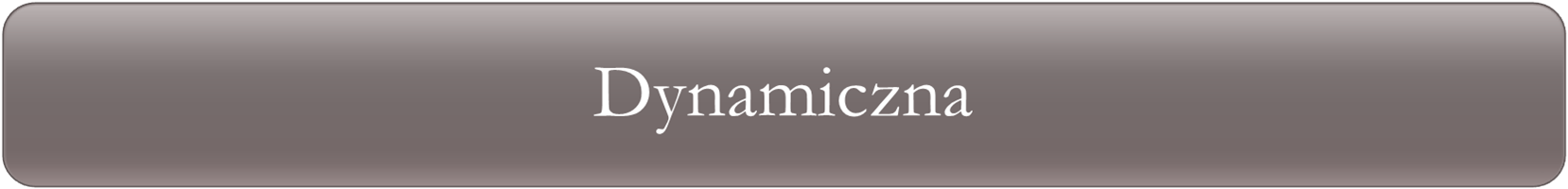 Najważniejszą wartością jest aktualność prawa (możliwość nadążania prawa za zmianami stosunków społecznych). 
Rozumienie przepisu powinno być historyczne, a więc adekwatne do momentu dziejowego i zmienne w czasie. 
Reguły wykładni nie mogą być skatalogowane i aprioryczne, a więc nie mogą być takie same dla wszystkich przypadków stosowania prawa i niezmienne w czasie. Dyrektywy interpretacyjne muszą umożliwiać aktualizację prawa bez zmiany tekstu prawnego.
Teoria (koncepcja wykładni) – spójny zespół twierdzeń, o tym jak wykładnia jest dokonywana (koncepcje opisowe), albo o tym jak powinna być dokonywana (koncepcje normatywne). Teorie te są skonkretyzowane i bazują na podejściu metodologicznym.
Rodzaje wykładni
Podział ze względu na podmiot dokonujący wykładni i moc wiążącą
Autentyczna – dokonywana jest przez tego, kto ustanowił przepis (prawodawcę), ma moc powszechnie wiążącą, tak jak przepis. Moc wiążąca wykładni wynika z wnioskowania z większego na mniejsze. Skoro dany podmiot ma prawo wydawać dyrektywy to tym bardziej ma prawo wyjaśniać ich znaczenie. Głównie przejawia się w tzw. definicjach legalnych.
Legalna – dokonywana jest przez podmiot upoważniony przez prawodawcę do przeprowadzenia wiążącej wykładni. Zasadniczo wykładnia taka ma moc powszechnie wiążącą, ale zakres kompetencji do jej przeprowadzenia może zostać ograniczony przedmiotowo do danego rodzaju aktów, bądź podmiotowo – do określonego rodzaju podmiotów, adresatów. Obecnie w Polsce żaden organ nie jest upoważniony do dokonywania wykładni legalnej. Sporne jest to, jaki charakter mają uchwały pełnego składu Sądu Najwyższego, gdyż są one wiążące dla wszystkich sądów. W przypadku aktów podustawowych, wykładnia legalna występuje w interpretacjach urzędów i izb skarbowych w związku z interpretacją prawa podatkowego.
Operatywna – dokonywana przez sądy i organy administracyjne. Ma moc powszechnie wiążące w konkretnej sprawie – rozpatrywanym przypadku. Wiąże także w toku instancji, tzn. sądy i organy są związane interpretacją sądów i organów wyższej instancji w konkretnych sprawach. Poprzez tzw. Orzeczenia prejudycjalne jedne sądy mogą być związane orzeczeniami innych, równorzędnych sądów, także usytuowanych poza tokiem instancji.
Doktrynalna – dokonywana przez doktrynę, a więc przedstawicieli nauki prawa. Nie ma moc wiążącej, ale w praktyce jest brana pod uwagę przez sądy i organy administracyjne.
Dyrektywy interpretacyjne
Dyrektywy interpretacyjne to reguły wskazujące, jak należy ustalać znaczenie tekstu prawnego, w sytuacji, gdy znaczenie to nie jest jasne (w sytuacji wykładni).
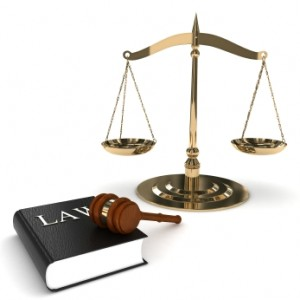 Dyrektywy interpretacyjne I go stopnia
1. Dyrektywy wykładni językowej – wykładnia językowa to metoda ustalania znaczenia przy pomocy wiedzy językowej. Jest podstawowym typem wykładni, w stosunku do której pozostałe mają charakter subsydiarny, pomocniczy. Wykładnia językowa obejmuje następujące dyrektywy:
Domniemanie języka naturalnego (potocznego) – bez uzasadnionych powodów, nie należy wyrażeniom tekstu prawnego przypisywać swoistego, prawnego znaczenia.
Jeżeli na gruncie języka potocznego można przypisać wyrażeniom użytym w tekście prawnym kilka różnych znaczeń, to należy wybrać takie, które jest najbardziej oczywiste.
Domniemanie języka prawnego – związane z domniemaniem języka naturalnego. Jeżeli już musimy nadać wyrażeniu specjalne znaczenie, to musimy posługiwać się nim bez względu na to, jakie znaczenie mają równokształtne zwroty w języku prawnym. 
Domniemanie znaczenia specjalnego – jeżeli określony termin ma znaczenie specjalistyczne w jakiejś dziedzinie, to należy przyjąć znaczenie, jakie termin ten ma w tej właśnie dziedzinie.
Nakaz przestrzegania definicji legalnych.
Dyrektywa, która zakłada, że w języku prawnym nie ma synonimów – różnym zwrotom  w ramach jednego aktu prawnego nie można nadawać tego samego znaczenia.
Dyrektywa, która zakłada, że w języku prawnym nie ma homonimów – tym samym zwrotom w obrębie jednego aktu nie należy nadawać różnego znaczenia.
Dyrektywa zakładająca racjonalność językową prawodawcy – ma on kompetencję językową oraz akty użycia języka przez niego mają charakter celowy. Nie można tak interpretować teksu prawnego, aby pewne jego elementy okazały się zbędne.
2. Dyrektywy wykładni systemowej – polega na ustalaniu znaczenia tekstu prawnego w oparciu o kryteria systemowe, np. miejsca przepisu w systemie, przynależność do gałęzi prawa, miejsce w hierarchii źródeł prawa.
Przepisy niższego rzędu powinny być interpretowane w oparciu o przepisy wyższego rzędu, czyli brak izomorfii może być spowodowany tym, że jakiś przepis wyższego rzędu należy zastosować, aby wyjaśnić niejasności w stosowaniu przepisu niższego.
Przepisu statuujące reguły powinny być interpretowane zgodnie z przepisami statuującymi zasady.
Argumentum a rubrica – ustalając znaczenie przepisu należy brać pod uwagę jego miejsce w systematyce wewnętrznej i zewnętrznej aktu normatywnego. 
Nie można dokonywać interpretacji w sposób prowadzący do luk w prawie.
Nie wolno przeprowadzać wykładni w sposób prowadzący do sprzeczności.
3. Dyrektywy wykładni funkcjonalnej – polega na ustaleniu znaczenia przepisu w oparciu o kontekst funkcjonalnych, czyli intencje prawodawcy, skuteczność regulacji, faktyczne funkcje przepisu. Kontekst ten tworzą zwłaszcza fakty o charakterze aksjologicznym i ustrojowym. 
Reguła uwzględniania ratio legis – należy ustalić przyczynę ustanowienia przepisu, cel regulacji prawnej.
W razie wątpliwości dotyczących znaczenia tekstu prawnego, który istotny jest dla odtworzenia normy należącej do jakiejś instytucji prawnej, należy wybrać takie znaczenie, które prowadzi do rekonstrukcji normy odpowiadającej funkcji tej instytucji.
Przy interpretacji należy brać pod uwagę powszechnie akceptowane normy moralne, zasady sprawiedliwości oraz słuszności. 
Typowa jest dyrektywa preferencji: jeżeli na gruncie wykładni językowej możliwe są różne warianty normy, to należy wybrać ten, który jest najbardziej zgodny z przyjętymi regułami i ocenami społecznymi.
Interpretując przepisy należące do danego aktu prawnego nie można przyjmować ocen i zasad wzajemnie wykluczających się.
Dyrektywy interpretacyjne II go stopnia – określają zasady posługiwania się dyrektywami I go stopnia. Wyróżniamy:
dyrektywy procedury – wskazują, w jakiej kolejności powinny być używane dyrektywy stopnia pierwszego, ponadto określają moment końcowy wykładni. Możemy wyróżnić dwa warianty tych dyrektyw:
Powinno się kolejno używać dyrektyw językowych, systemowych i funkcjonalnych, kończąc wykładnię wówczas, gdy znaczenie interpretowanego tekstu przestanie budzić wątpliwości.
Powinno się stosować kolejno wszystkie rodzaje dyrektyw w kolejności: językowe, systemowe, funkcjonalne, kończąc wykładnię wówczas, gdy wyniki stosowania tych dyrektyw są zbieżne.
dyrektywy preferencji – stosowane są w sytuacji kolizji interpretacyjnych, gdy zastosowane dyrektywy I go stopnia nie doprowadziło do zgodnych rezultatów. 
Wyróżniamy dwa typy kolizji interpretacyjnych:
 gdy zastosowanie dyrektyw pierwszego stopnia doprowadziło do różnych wyników lub gdy zastosowanie dyrektyw jednego rodzaju (zwykle językowych) doprowadziło do różnych znaczeń. Dyrektywy preferencji określają, które z tych znaczeń należy wybrać. Dyrektywami preferencji jest część dyrektyw systemowych i funkcjonalnych, które w sytuacji drugiej (kolizji wyników wykładni językowej) wskazują, który z wyników należy wybrać z uwagi na kontekst systemowy lub funkcjonalny. Natomiast w razie kolizji pierwszego rodzaju, różnych wyników zastosowania różnych dyrektyw I go stopnia, dyrektywy preferencji wskazują, by preferować wynik wykładni systemowej lub funkcjonalnej (w zależności od tego, czy bliżej nam do statycznej czy dynamicznej ideologii wykładni).
Zadania
Polecenie: Nazwij zastosowaną regułę wykładni i krótko opisz ją:
a)	(...) „Zważywszy, że biorąc pod uwagę generalny układ Traktatu w części dotyczącej opłat celnych i opłat mających równoważny skutek, należy podkreślić, że zgodnie z Art. 9 i Art. 10 Wspólnoty oparte są na Unii Celnej. W artykule tym zawarty jest podstawowy zakaz wprowadzania opłat celnych oraz opłat mających równoważny z opłatami skutek (...). Przepis ten znajduje się w części Traktatu określającej ‘Podstawy Wspólnot’. Znajduje on zastosowanie i jest rozwinięty w Art. 12”
b)	„(...) Użycie ‘attend que’, zmienia w stosunku do wersji angielskiej, układ całego tekstu (...)”
c)	„(...) ustawodawca dąży konsekwentnie do zapewnienia w całym prawie pozytywnym zasady równości płci jako zasady równouprawnienia(...)”
d)	„(...) W rzeczywistości Art. 215(2) odwołuje się do zasad ogólnych wspólnym państwom członkowskim jako podstawy dla odpowiedzialności deliktowej za szkodę spowodowaną przez instytucje Wspólnoty lub przez osoby pozostające w jej służbie w wykonywaniu swoich obowiązków(...)”
e)	„(...) Cel Traktatu WE jakim jest utworzenie wspólnego rynku, którego funkcjonowanie dotyczy bezpośrednio zainteresowanych stron jest czymś więcej niż tylko umową(...). Pogląd ten znajduje potwierdzenie w preambule Traktatu(...)”.
Dyrektywa: „nie wolno tak interpretować tekstów prawnych, aby pewne ich fragmenty okazały się zbędne” jest dyrektywą wykładni:
a) systemowej;
b) Logicznej;
c) Językowej;
d) Funkcjonalnej.
Zaznacz, który z przykładów reprezentować będzie tzw. wykładnię funkcjonalną?
a) Termin „zobowiązanie podatkowe” powinien mieć    takie samo znaczenie we wszystkich ustawach podatkowych;
b) Gdy nie istnieje definicja legalna terminu prawnego, to należy przyjąć takie znaczenie, które jest zgodne z jego potocznym rozumieniem;
c) Należy tak interpretować termin „darowizna”, aby w następstwie przyjętego znaczenia skutki fiskalne dla Skarbu Państwa były jak najmniejsze;
d) Należy tak interpretować tekst prawny, aby żaden jego element nie został udany na zbędny.
Na następnych zajęciach…
Kolokwium w formie opisowej, 3 pytania z zakresu omówionego na zajęciach
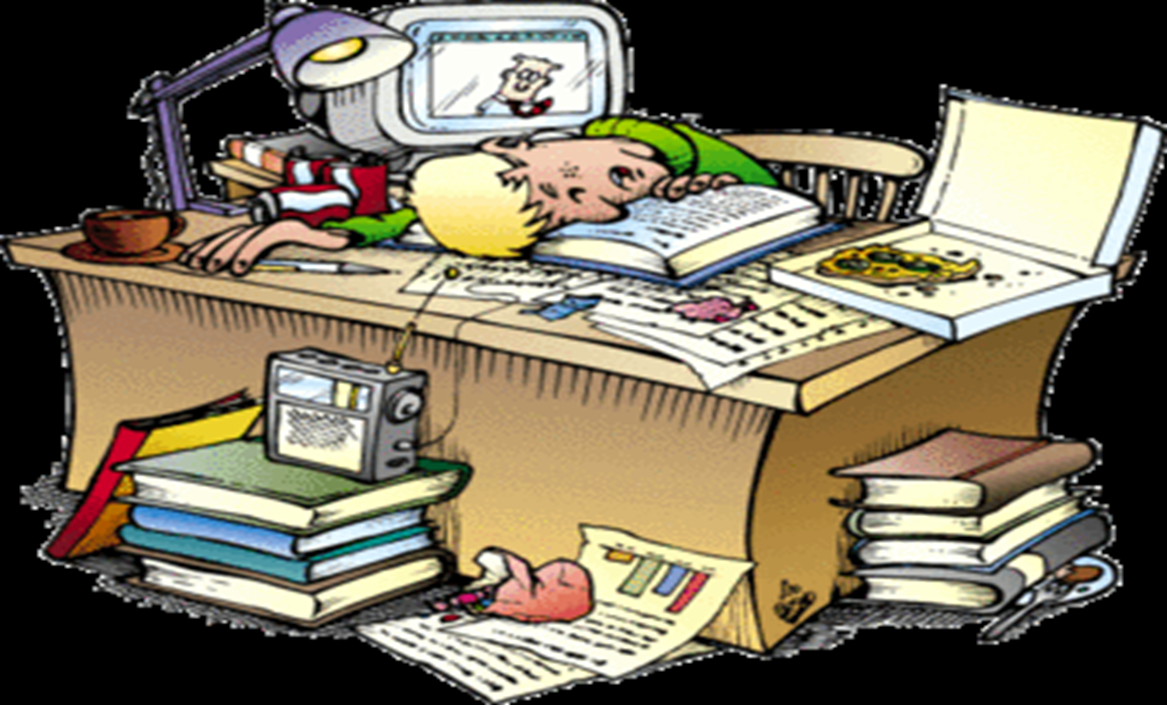